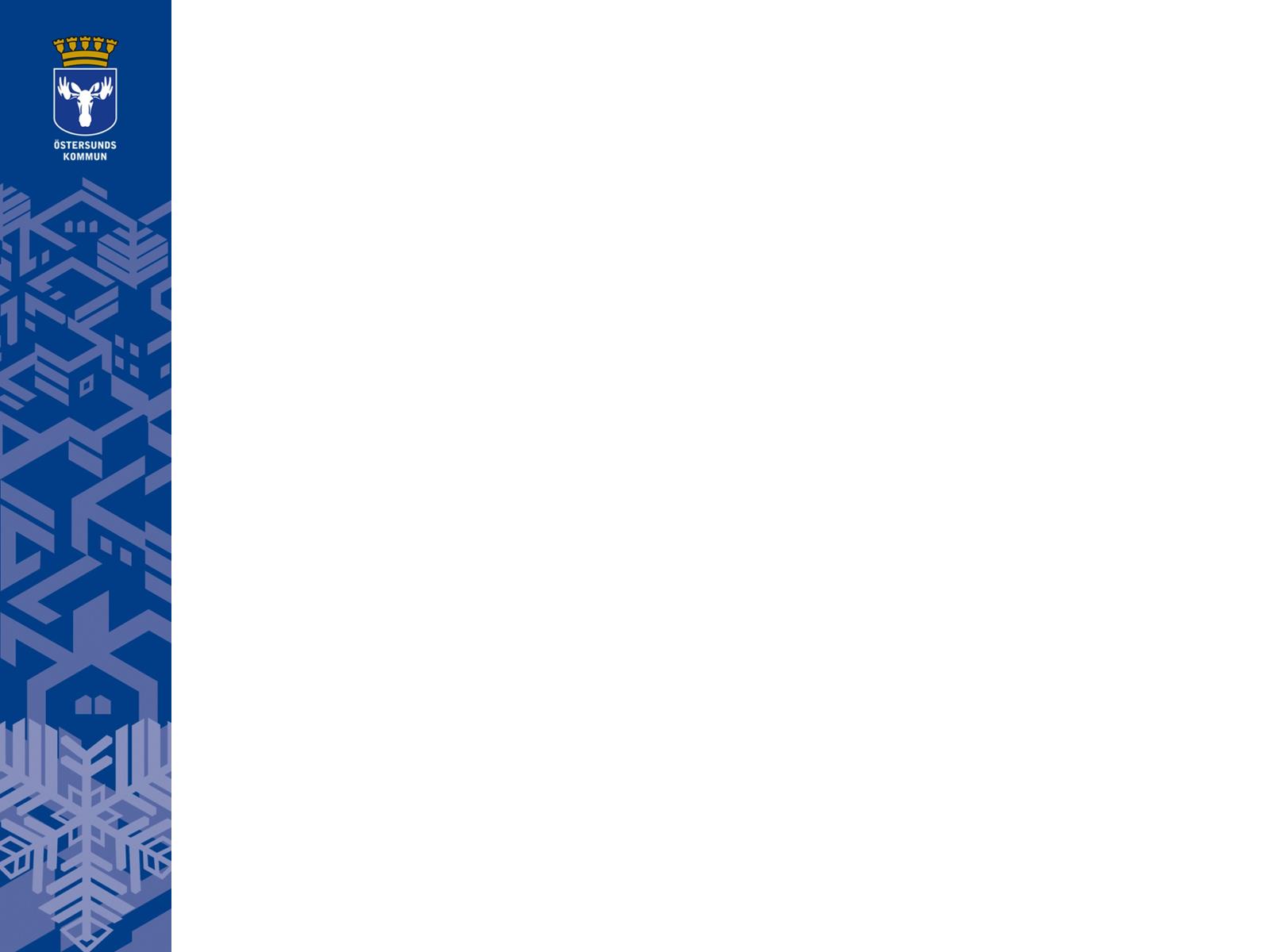 Kemikalieexponering i Vård- och omsorgsförvaltningen
Inventeringsprojekt hösten 2017
Utredare: Nora Lundblad
[Speaker Notes: Minska exponeringen av miljö-och hälsoskadliga kemikalier inom VOF

Projekt liknande Operation Giftfri Förskola]
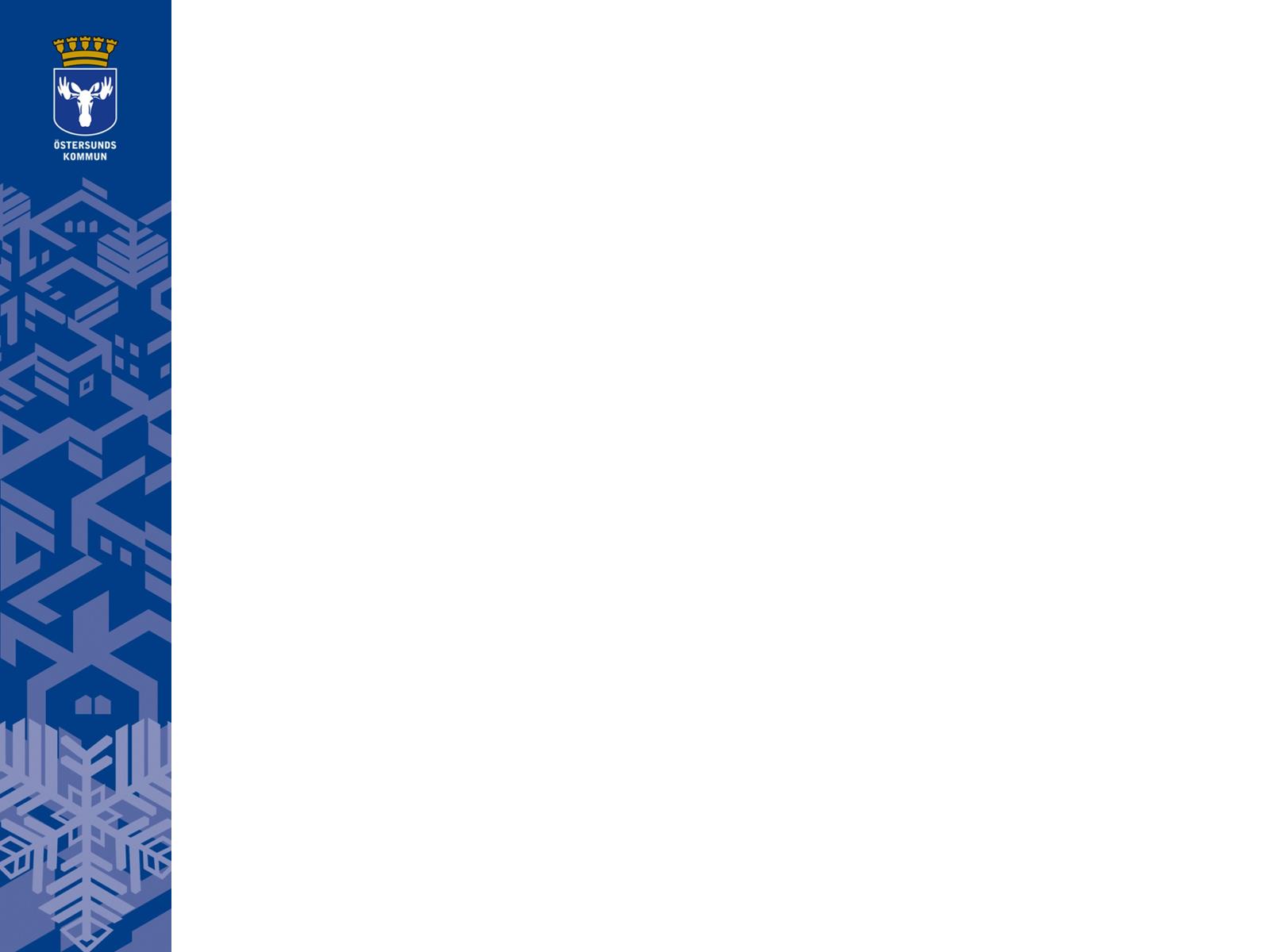 Vision Östersunds kommun ska arbeta för att minimera användningen och spridningen av kemikalier som påverkar människor och miljö negativt
Miljöplanen; prioriterade områden 2017
Exponering för miljö- och hälsostörande ämnen
Uppdrag till alla nämnder: Prioritera utfasning av miljö- och hälsostörande ämnen i sina verksamheter
[Speaker Notes: Varför gör vi detta inom VOF?

I kommunens vision för sitt miljöarbete är en av punkterna denna: I miljöplanen som finns för hela kommunen har man valt att ett av de prioriterade områdena för 2017 är: 

Därför har man gett alla nämnder i uppdrag att:]
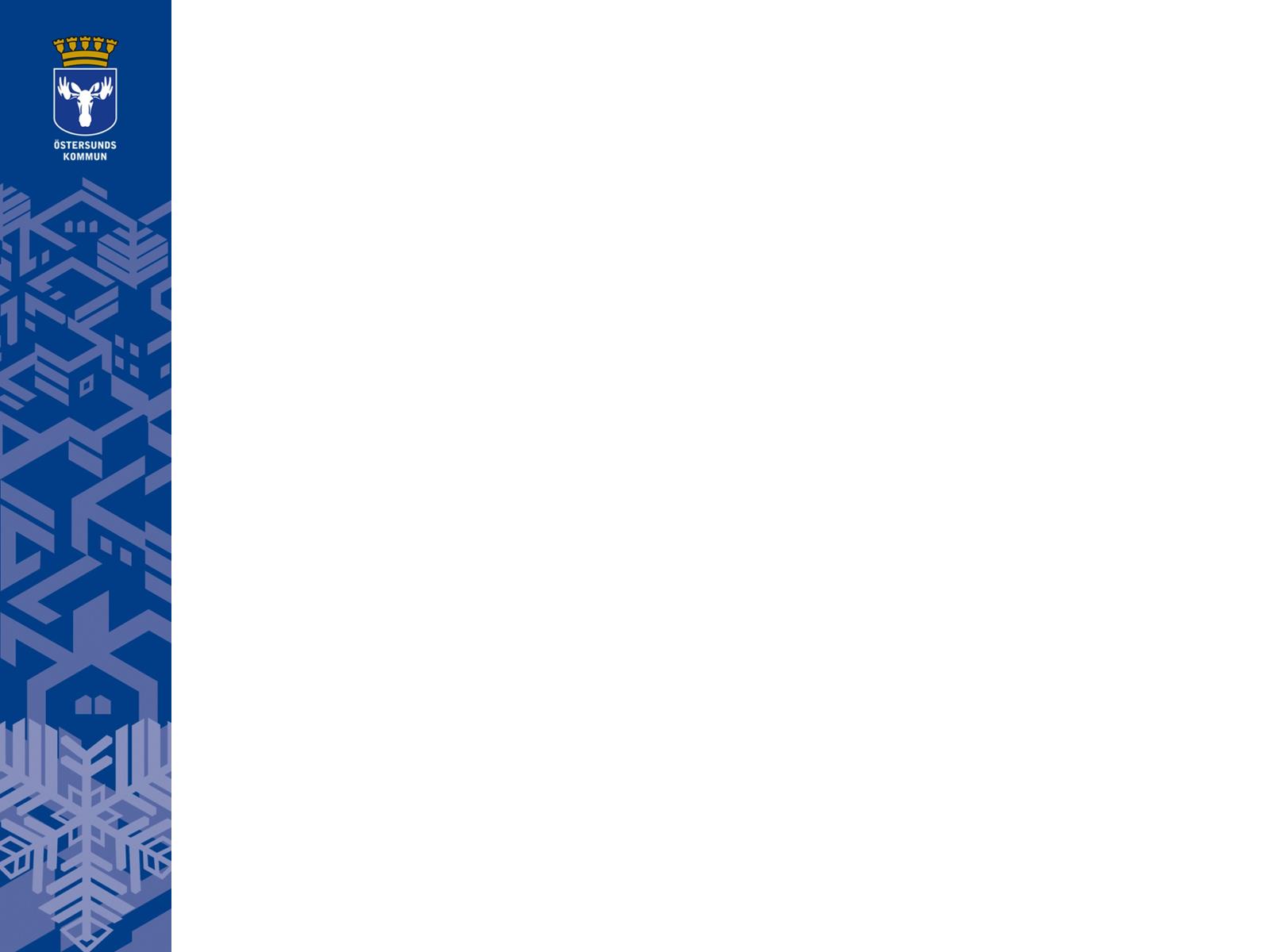 Vård- och omsorgsförvaltningens mål
Göra en kartläggning av nuläget
Ta fram en lista över vad som behöver åtgärdas
Genomföra åtgärderna utan ekonomiska/personella tillskott
Ta fram en plan för de insatser som kräver planering i budgeten 
Genomföra planen steg för steg med start 2019
[Speaker Notes: Vård- och omsorgsnämnden har därför gett förvaltningen i uppdrag att påbörja denna utfasning och man har därför satt upp dessa mål för hur det ska gå till: 

I mitt uppdrag som utredare arbetar jag med punkt 1 och två på denna lista under hösten]
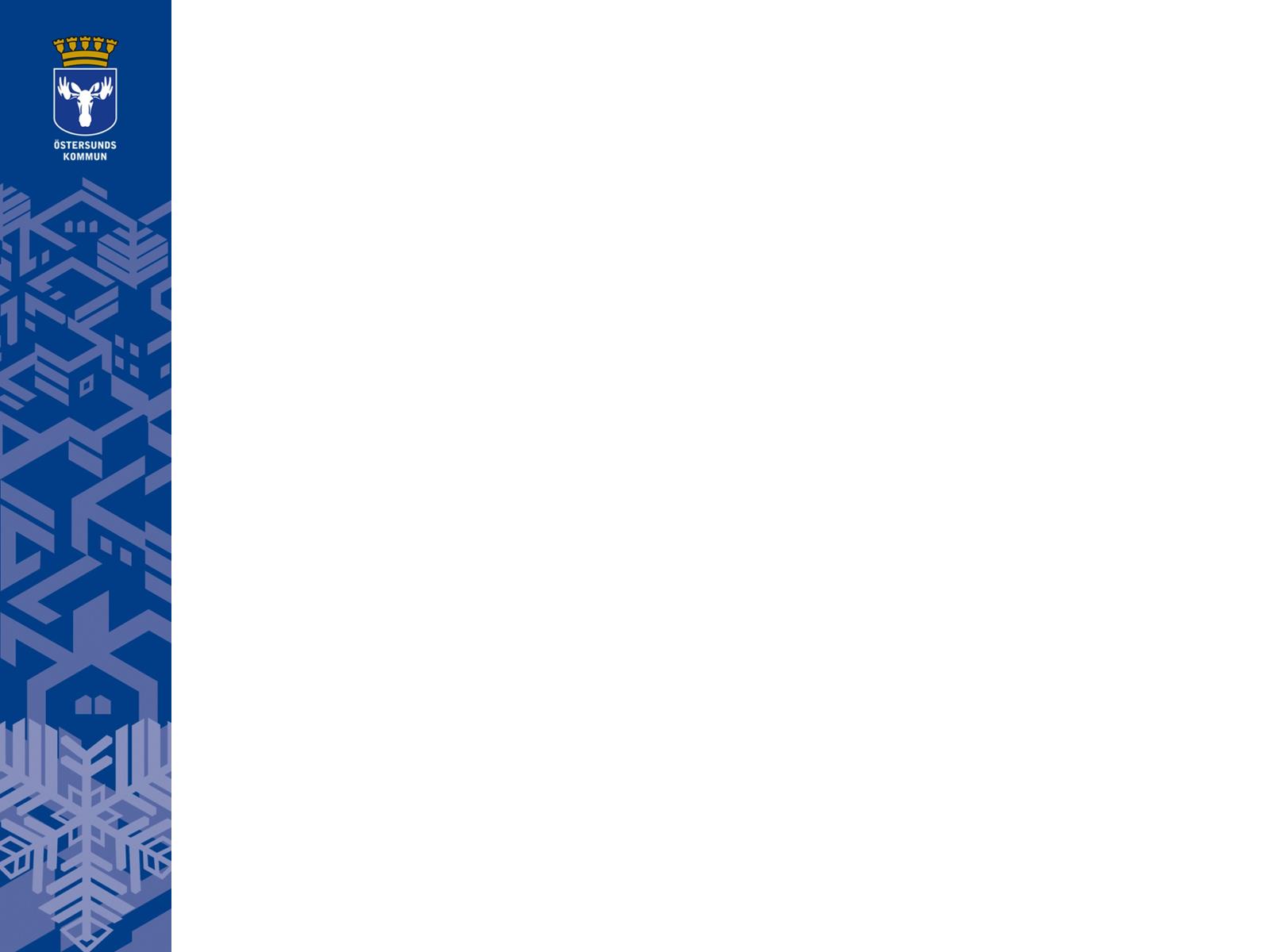 Göra en kartläggning av nuläget
Inventering av verksamheterna inom VOF
Få en bild av hur det ser ut inom verksamheterna
Vilka produkter och material finns och används?
Vilka rutiner finns för rengöring och städning?
Verksamheter som inventeras 
Särskilda boenden (SÄBO)
Hemtjänstlokaler
FÖS: Mötesplats, Fjällripan/Falken, Södra Strand, Elevhem
[Speaker Notes: Det första jag arbetar med och som jag fortfarande gör är en inventering av verksamheter 

Vi har valt att i första hand titta på dessa olika verksamheter för att få en bild av hur det ser ut]
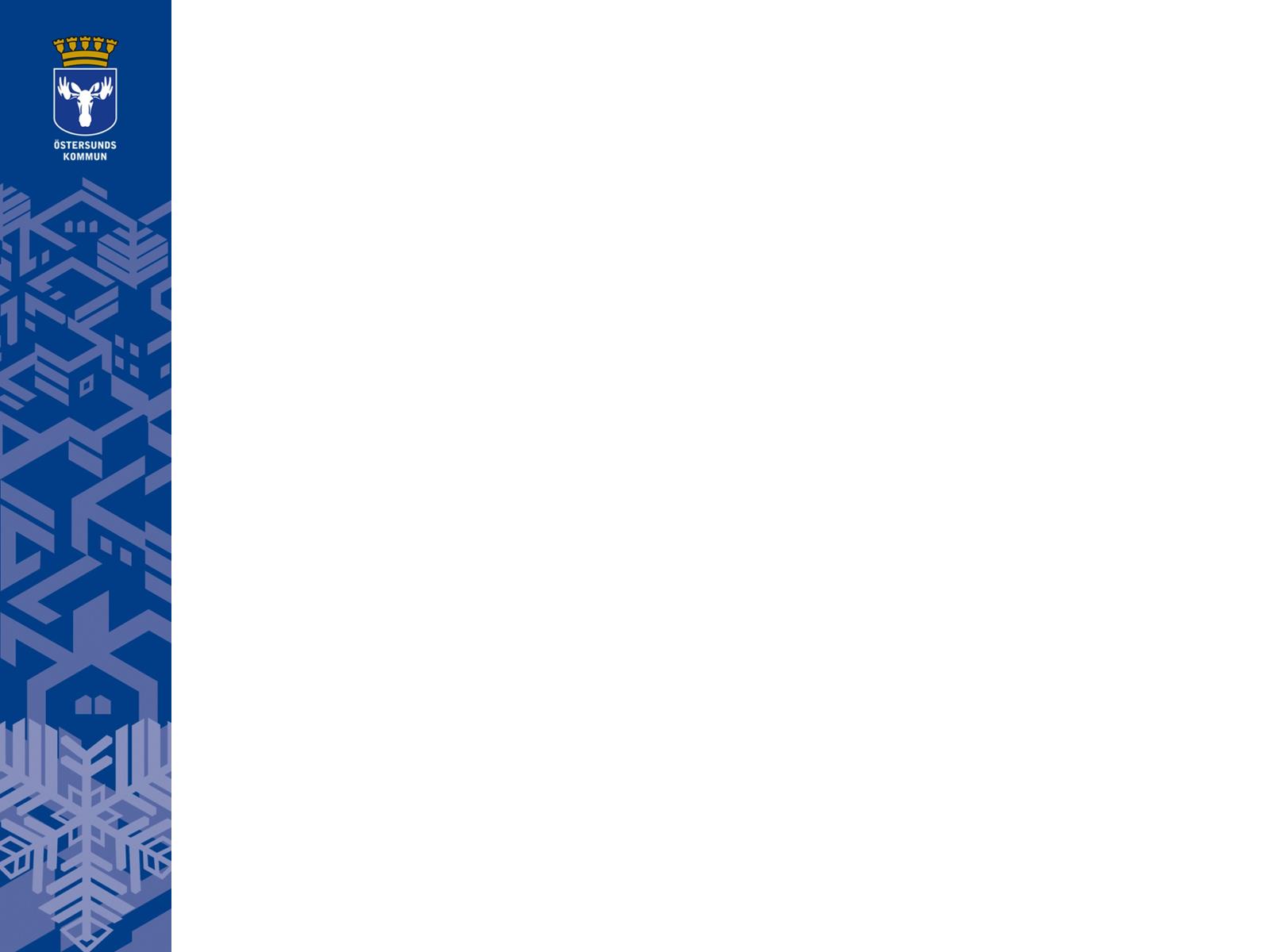 [Speaker Notes: Här är några av de områden som jag tittar på och där det finns risk för exponering av miljö- och hälsoskadliga kemikalier

Miljömärkta – innehåller inga konserveringsmedel eller allergiframkallande ämnenBättre för huden – och miljön avloppsvattnet hamnar i 

Nitril – har lägre miljöbelastning, innehåller inte Ftlater

Fuskskinn / Konstläder – PVC plast som innehåller Ftlater

Textilier – vilka material är de av?

Plast som blir varm eller i kontakt med fet mat läcker de ämnen från plasten

Teflon – vid repor hamnar materialet i maten]
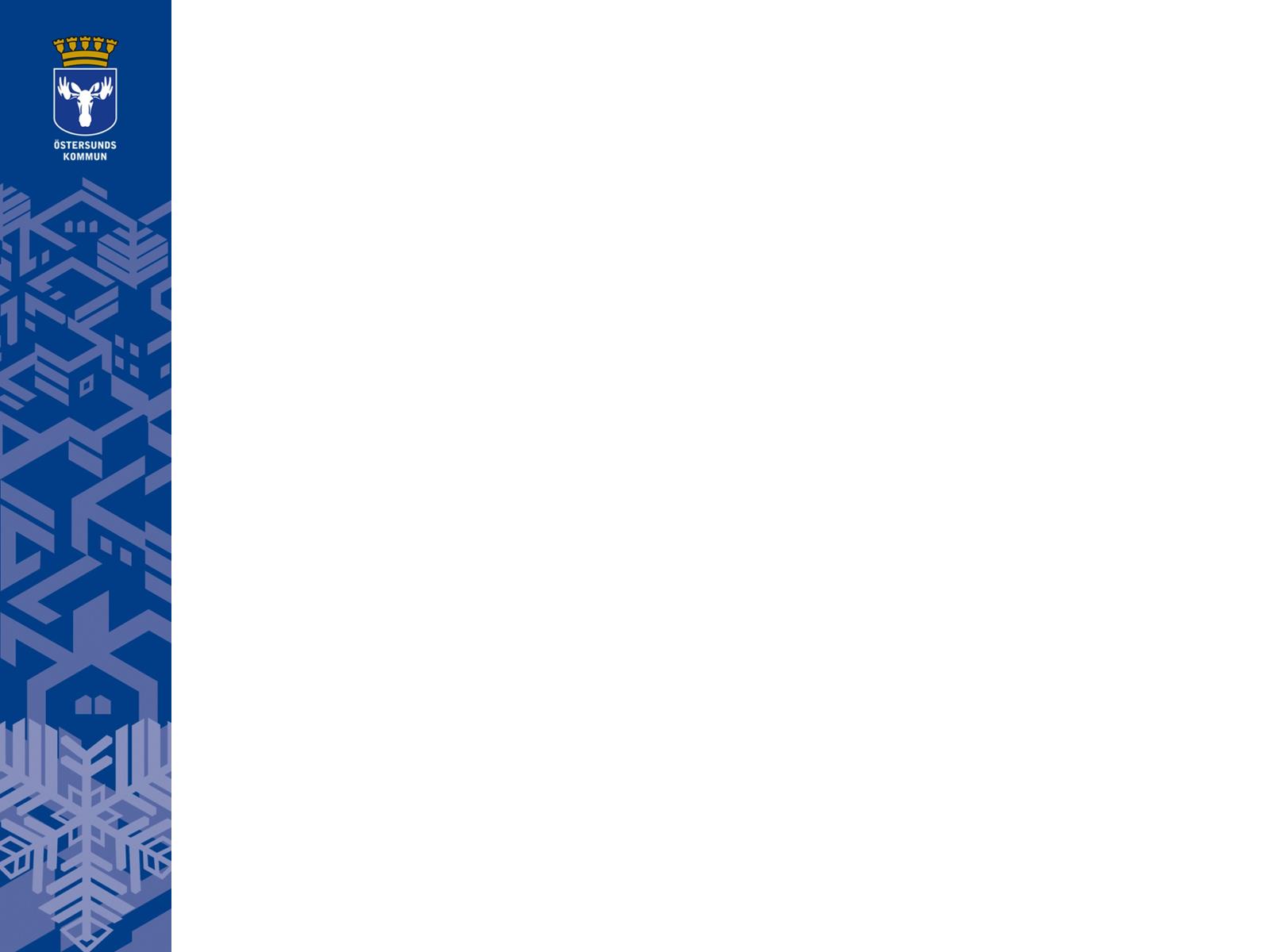 Generella råd till verksamheterna
Välj miljömärkta städ- och hygienprodukter

Värm inte plast i mikron 

Byt ut teflonbelagda produkter som är slitna

Använd rostfria stål- och träslevar vid tillagning och servering av varm mat

Dammtorka på hög höjd

Tvätta nya textilier innan användning
[Speaker Notes: Dammtorka – kemikalierna som läcker ut från produkterna hamnar i luften som sedan stannar i dammet

Textilier kan innehålla miljögifter från tillverkning – tvätta för att minska exponeringen]
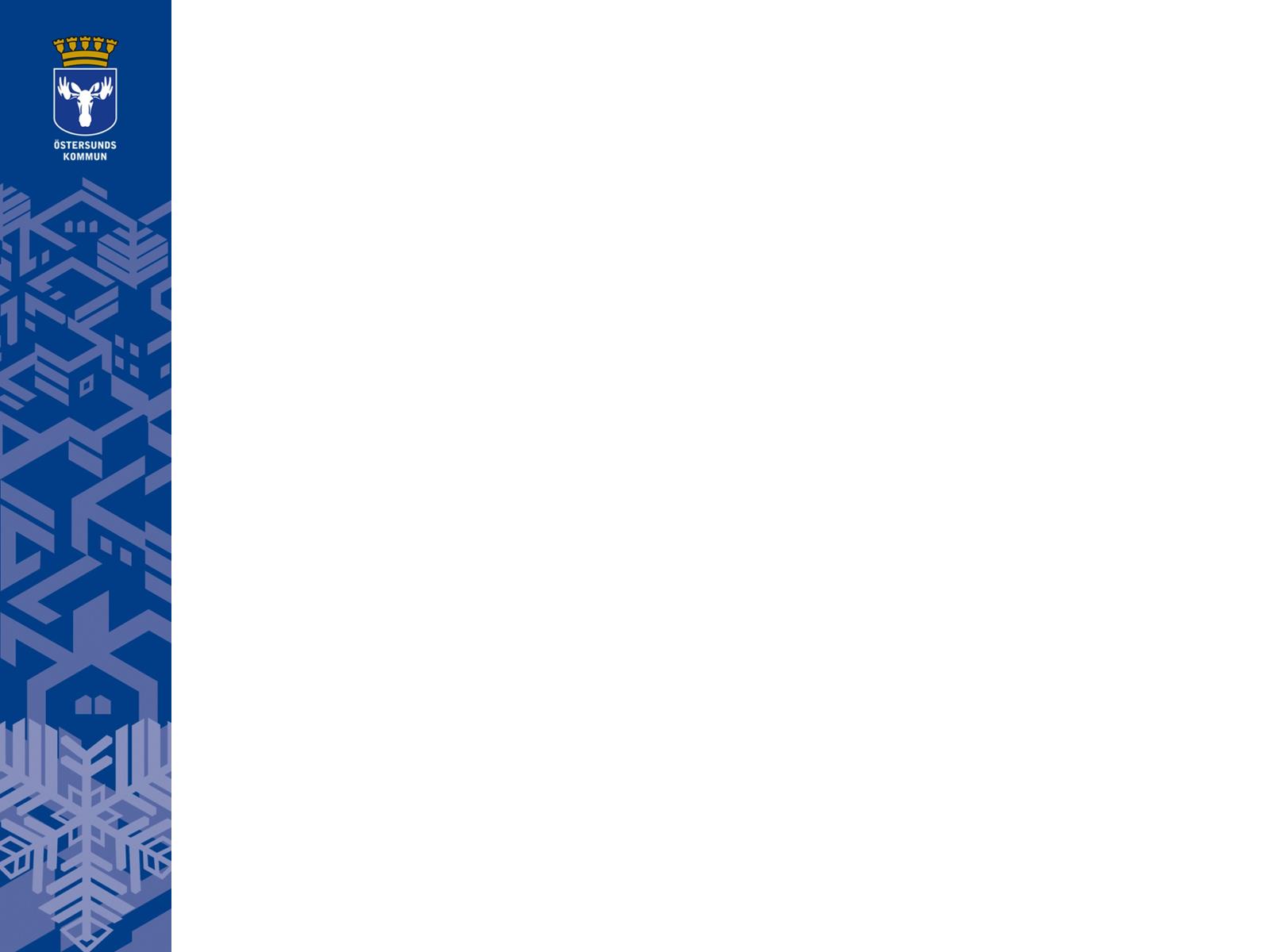 Tack!

Frågor eller funderingar?